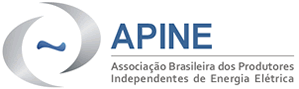 Expansão da Oferta com Liberalização do Mercado através da Separação Lastro e Energia
setembro/2019
Introdução
A expansão da oferta de energia no Brasil requer contratos de longo prazo para viabilizar sua financiabilidade: 

Função das características do nosso parque gerador que em hidrologias favoráveis pode apresentar preços de curto prazo muito baixos. 

No Modelo de Expansão Atual, a contratação a longo prazo é essencialmente realizada pelas distribuidoras:

A desejada ampliação da abertura do mercado ensejará crescente migração de consumidores do mercado cativo para o mercado livre. 

Pelo exposto, propõem-se um Novo Modelo de Expansão com Separação de Lastro e Energia.



O lastro (de energia ou de produção), composto pelo somatório da energia assegurada das usinas, objetiva prover confiabilidade ao suprimento e deve ser pago por todos os consumidores cativos e livres, devendo ser contratado a longo prazo.

A energia deve ser considerada separadamente do lastro:

A energia destinada ao crescimento do  mercado regulado remanescente deve ser contratada em leilões públicos, para proteção dos consumidores cativos, devendo ser contratada a longo prazo;  

A energia destinada ao crescimento do mercado livre deve ter sua comercialização/contratação definida livremente.
1
Exemplo Introdutório do Modelo de Expansão Proposto com Separação Lastro e Energia
Vamos considerar uma expansão total necessária de 600MWm sendo 50% destinada ao ACR e 50% destinada ao ACL.


Vamos considerar um projeto com Lastro = GF = 300 MWm, com o Preço Teto (em R$/MWh) abaixo:
Preço Consolidado, estabelecido em função da receita necessária para viabilizar o empreendimento.
Preço Teto de Energia , estabelecido em função da expectativa do preço de venda da energia no mercado.
Preço Teto de Lastro , estabelecido em função da receita complementar para viabilizar o empreendimento, devendo este preço ser progressivamente respaldado (no âmbito do planejamento) pelo valor dos serviços prestados pela fonte para o sistema (atributos*).
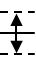 100
*
270
170
Receita Bruta Anual a longo prazo: 300 x 270 x 8760 = R$ 710 MM

Modelo de Expansão Proposto  (leilões com contratação simultânea de lastro pelo ACR e ACL e de energia pelo ACR, sendo a energia para o ACL negociada livremente fora do leilão):

Receita Bruta Anual a longo prazo:
Modelo de Expansão Atual  (leilões com contratação consolidada apenas pelo ACR):
+
=
(1)
(2)
(3)
(1)
Lastro  ;  (2)  Energia
(3) Percentual da Receita Total contratado a Longo Prazo: 487/710 = 70%, que permite a financiabilidade do empreendimento na modalidade project finance.
~
Verifica-se que no Modelo Proposto é possível financiar dois projetos de 300MWm para atender a expansão de todo o mercado:

 Considerando o mesmo montante contratado pelo ACR no modelo atual relativo a um projeto: 355 x 2 = 710 MM

  Acrescido do montante que passará a ser contratado no ACL: 132 x 2 = 264 MM
2
Resumo das Características do Novo Modelo de Expansão Proposto
Contrata a longo prazo um percentual da receita total suficiente para viabilizar o financiamento, na modalidade project finance, de todos os empreendimentos necessários para atender a expansão global do sistema. 

Aloca de forma mais isonômica os custos da expansão/confiabilidade entre o ACR e o ACL, através da contratação do Lastro pelos dois ambientes.

Propicia a compatibilização de uma abertura expressiva de mercado (com eventuais ajustes no percentual de financiamento), com uma expansão da oferta suficiente para atender o crescimento total do sistema.
3
Portfólio de Referência para Contratação da Expansão
PLANEJAMENTO
(CONSIDERANDO: CRITÉRIOS DE GARANTIA DE SUPRIMENTO/ATRIBUTOS DE CADA FONTE)
PORTFÓLIO DE REFERÊNCIA PARA OS LEILÕES DE EXPANSÃO
PRODUTO 1
TC1
TL1; TE1
PRODUTO 2
TC2
TL2; TE2
PRODUTO N
TCN
...
CARGA DE REFERÊNCIA 1
CARGA DE REFERÊNCIA N
CARGA DE REFERÊNCIA 2
Tetos em R$/MWh: TC - Teto Consolidado; TL - Teto de Lastro; TE - Teto de Energia (igual para todos os Produtos); intercambiabilidade de cargas, se necessário, durante a dinâmica do leilão.

Os Produtos 1 e 2 serão contratados por Quantidade e o Produto N será contratado por Disponibilidade, que não requer a separação do Teto em Lastro e Energia (como exposto adiante).



A progressiva definição e valoração dos atributos de cada fonte, em termos de serviços prestados ao sistema, permitirá:

O contínuo aperfeiçoamento na validação do Teto de Lastro do Produtos;

A possibilidade de adoção, ao término da valoração dos atributos, de um critério de contratação consolidado dos diferentes produtos.
4
Modalidade de Contratação para as Diferentes Fontes
Contratação por Quantidade: Hidrelétricas, Eólicas, Solares:

Contratação simultânea de Lastro para o ACR e ACL e de energia para o ACR.


Contratação por Disponibilidade: Termelétricas: 


Caso a contratação de usinas termelétricas fosse feita por Quantidade, dada a incerteza de sua produção/receita de energia, seria requerido um preço muito alto de Lastro para assegurar uma TIR de referência (por exemplo 11,5% real ao ano com 95% de probabilidade), sendo que possíveis receitas favoráveis de energia (PLD >> CVU) elevariam sobremodo a TIR do empreendimento.

Desta forma,  a contratação da expansão termelétrica deverá continuar sendo feita por Disponibilidade pelo critério de menor ICB.
5
DIAGRAMA ILUSTRATIVO DA ARQUITETURA DA CONTA LASTRO
Lastro Total Requerido (definido pelo Poder Concedente)
∆ Lastro
(Parcela de Ajuste da Conta Lastro)
∑ dos Lastros                 de Empreendimentos Novos


PLN => PLNM
∑ das GFs 
de Empreendimentos 
com Contratos Legados

PLL = 0 => PLLM = 0
∑ dos Lastros 
de Empreendimentos 
Existentes


PLE => PLEM
PL∆ => PL∆M
(PREÇOS)
(PAGANTES)
Carga com Contratos 
Legados 
(lastro e energia consolidados)
Carga
Total
Carga sem 
Contratos Legados
Carga sem 
Contratos Legados
Onde:
PLL: Preço do Lastro de Empreendimentos com Contratos Legados = 0
PL∆: Preço do Lastro da Parcela de Ajuste (Apresentada a seguir)
PLE: Preço do Lastro de Empreendimentos Existentes (Preços administrados) 
PLN: Preço do Lastro de Empreendimentos Novos (Preços definidos em Leilão)
A Parcela de Ajuste se destina a múltiplas funções, como:

Ajustar eventuais diferenças entre GF e lastro de usinas com contratos legados.
Ajustar variação do valor (em MWm) do lastro ao longo da outorga da usina.
Vender transitoriamente reposições de parte do lastro às usinas penalizadas.
Contratar capacidade complementar necessária para o seguimento da carga.
Acomodar diferenças (excesso/déficit) de previsões de expansão, etc.
A contratação para a Parcela de Ajuste será feita de forma similar a para atual Energia de Reserva.
6
Flexibilidade do Modelo e Considerações sobre a Comercialização de Lastro
Flexibilidade do Modelo:
Permite a convivência de contratos de lastro e energia com contratos legados, até o progressivo término desses últimos.

Permite a implantação evolutiva de um Mercado de Serviços Ancilares:
Com a correspondente retirada, nos progressivos leilões de lastro, da remuneração de serviços ancilares incorporados ao preço do lastro.
A comercialização direta de lastro entre agentes, sem ser através da Conta Lastro, não deve ser permitida pelas seguintes razões:
Estimularia a venda direta dos lastros mais baratos, associados às fontes com menos atributos para o sistema, aumentado o preço médio da Conta Lastro e alocando os custos da confiabilidade predominantemente aos que pagassem a Conta Lastro.


Permitiria especulação na comercialização dos lastros mais baratos que utilizaria como paradigma o preço médio de lastro da Conta Lastro.
Na venda direta de energia de novos empreendimentos no ACL, sem participar dos leilões de lastro, o lastro do empreendimento deve ser alocado à conta lastro por um preço igual ao preço mínimo dos empreendimentos similares vencedores do último leilão de lastro, aplicado um deságio a definir:
Os lastros desses empreendimentos devem ser subtraídos das projeções de carga a ser contratada para a mesma fonte no próximo leilão de contratação de lastro.
7
Diagrama Simplificado da Receita de Geração com Separação Lastro e Energia
NOVA
Energia             (Leilão) (1)
Energia (Negociação)
Lastro Específico             (Leilão) (1)              (Teto por Produto)
GERAÇÃO SEM                                  CONTRATO LEGADO
EXISTENTE
Energia (Negociação)
Energia             (Leilão)
Lastro Específico         (Preço  Administrado)
Teto:                       Média dos PLDs para o horizonte do contrato
CONTA LASTRO
Preço de Mercado
Lastro: Preço Médio Ponderado (2)
Lastro: Preço Médio Ponderado (2)
SEM CONTRATO LEGADO
SEM CONTRATO LEGADO
MERCADO REGULADO
MERCADO LIVRE
Lastro + Energia (Leilão) (5)                                                                   Preço Médio dos CCEARs
COM CONTRATO LEGADO
COM CONTRATO LEGADO
Lastro + Energia (Leilão) (3)
Lastro + Energia (Negociação) (3)
Preço Consolidado
Preço de Energia no Mercado Bônus por Waiver de Lastro (4)
GERAÇÃO COM CONTRATO LEGADO
Notas:  
Leilões de longo prazo simultâneos
Alocação do Lastro na proporção do consumo
Até o fim da Outorga 
Tende a aproximar receita da geração com/sem Contrato Legado
Repasse de sobras de distribuidoras.
8
Determinação do Preço Teto de Lastro nos Contratos por Quantidade
Geração Hidrelétrica:
A receita de energia para cada série/mês será dada pela seguinte expressão:
série i , mês j
(Receita) série i , mês j = GF x   Preço de Energia -   (1 – GSF) x PLD                        x  Nº de horas do mês
Receita de Energia no ACR:
GF = Montante da GF (em MWm) a ser vendida para o ACR, considerando contrato de 15 anos 

Preço de Energia (Teto):
Preço médio dos PLDs projetados de todas as séries para o horizonte de contratação (15 anos)
Receita de Energia no ACL:
GF = Montante de GF (em MWm) a ser vendida para o ACL, considerando contratos de 3 anos (por hipótese)

Preço de Energia (a ser contratado antes do início de cada triênio):
Para o primeiro triênio: preço médio dos PLDs projetados para o primeiro triênio de todas as séries
Para os triênios subsequentes: preço médio dos PLDs projetados para o triênio do “terço (1/3)” das séries em que se localiza cada uma das séries no momento da contratação (1/3 de maiores PLDs, 1/3 de PLDs intermediários, 1/3 de menores PLDs)
Série selecionada para cada ambiente (ACR e ACL):
Será selecionada a série cujo VP do fluxo líquido, para a taxa de desconto igual a TIR de referência   real = 11,5% a.a., seja menor que 95% dos VPs dos fluxos líquidos de todas as séries
Determinação do Preço Teto do Lastro:
Será o preço FLAT que aplicado ao lastro da usina (considerado igual à GF) corresponda a uma receita de lastro que acrescida às receitas de energia das séries selecionadas para cada ambiente, resulte em um VPL do fluxo líquido, incluindo o investimento, nulo para taxa de desconto igual a TIR de referência real = 11,5% a.a.
Geração Eólica:
Procedimento semelhante ao acima, com os devidos ajustes (entre os quais não considerar GSF)
Leilões de Contratação de Novos Empreendimentos por Quantidade
(Contratação Simultânea de Lastro para o ACR e o ACL e de Energia para o ACR)
Exemplo Ilustrativo
Montante a ser contratado: 200 MWm, sendo 50% para o ACR e 50% para o ACL

Preços Teto ilustrativos: Lastro: R$ 80/MWh ; Energia para o ACR: R$ 171/MWh 

Usinas Proponentes: USINA A: Lastro (GF) = 200 MWm ; USINA B: Lastro (GF) = 200 MWm
                  
	
Alternativa 1: Proposta Simultânea em R$/MWh para Lastro e Energia:
(*) Receita Requerida a longo prazo 
pelos proponentes (R$/MWh):

60 x (200 x 8760) + 130 x (100x 8760)
0,5
1
(200 x 8760)
1
Nesta Alternativa 1  a Usina B seria declarada vencedora sob a ótica de menor custo para o ACR, apesar do custo do Lastro ser 17% (70/60 = 1,17) superior ao da Usina A, o que seria contestado pelo ACL. Caso a Usina A fosse declarada vencedora, com base no menor custo de lastro, o que favoreceria o ACL, haveria contestação do ACR.
Alternativa 2: Deságio Percentual Único em Relação aos Tetos de Lastro e Energia:

USINA A : 24,5 % => Lastro = 80 x 0,755 = 60,4; Energia = 171 x 0,755 = 129,1; Total = 60,4 + 129,1 x 0,50 = 125

USINA B : 25,1%  =>  Lastro = 80 x 0,749 = 59,9; Energia = 171 x 0,749 = 128,1; Total = 59,9 + 128,1 x 0,50 = 124
Verifica-se que é sempre possível definir um percentual de deságio com relação aos Tetos que produza a mesma Receita Requerida pelos proponentes nas duas alternativas.

Nesta Alternativa 2 a Usina B seria declarada vencedora sob a ótica de menor custo para ACR (59,9 + 128,1 = 188,0) x (60,4 + 129,1 = 189,5) e também sob a ótica de menor custo de Lastro (59,9) x (60,4), o que não seria contestado pelo ACL nem pelo ACR.
Leilões de Contratação de Novos Empreendimento por Disponibilidade (1)
Manter o critério atual de menores Índices de Custo Benefício (ICB):


        ICB =	                                                     +
COP + CEC
GF x 8760 h
Renda Fixa anual (*)
GF x 8760 h
Receita Fixa (R$/MWh)
Fator K (R$/MWh)
(*) Inclui toda receita fixa para remunerar o CAPEX (financiamento e capital de risco) e para  ressarcir os custos fixos: O&M Fixo, Tust/Tusd, Encargos, Seguros, Tributos, etc.
Preço do Lastro = Receita Fixa
Alocado através da Conta Lastro a todos os consumidores sem contratos legados, tanto do ACR (através das distribuidoras) quanto do ACL, na proporção do seu consumo.
Leilões de Contratação de Novos Empreendimento por Disponibilidade (2)
Pode-se alocar a energia termelétrica (∑ GFs das usinas termelétricas a serem contratadas/recontratadas) em uma “Conta de Energia Termelétrica” a ser constituída, onde: os custos com aquisição de GF no MCP, para as usinas que não estiverem despachadas, e os custos com CVU e as receitas da venda no MCP da diferença Pdisp – GF, para as usinas que estiverem despachadas, sejam consolidados em um montante variável (em R$) para cada período de apuração.


A cada período de apuração, o referido montante (em R$) e o ∑ GFs das usinas termelétricas da Conta serão alocados a todos os consumidores sem contratos legados do ACR (através das distribuidoras) e do ACL, na proporção do seu consumo, constituindo uma energia de preço volátil, a qual, dependendo do portfólio de contratação de cada distribuidora e de cada consumidor livre, poderá ser necessária para atender seu consumo ou ser liquidada no MCP.